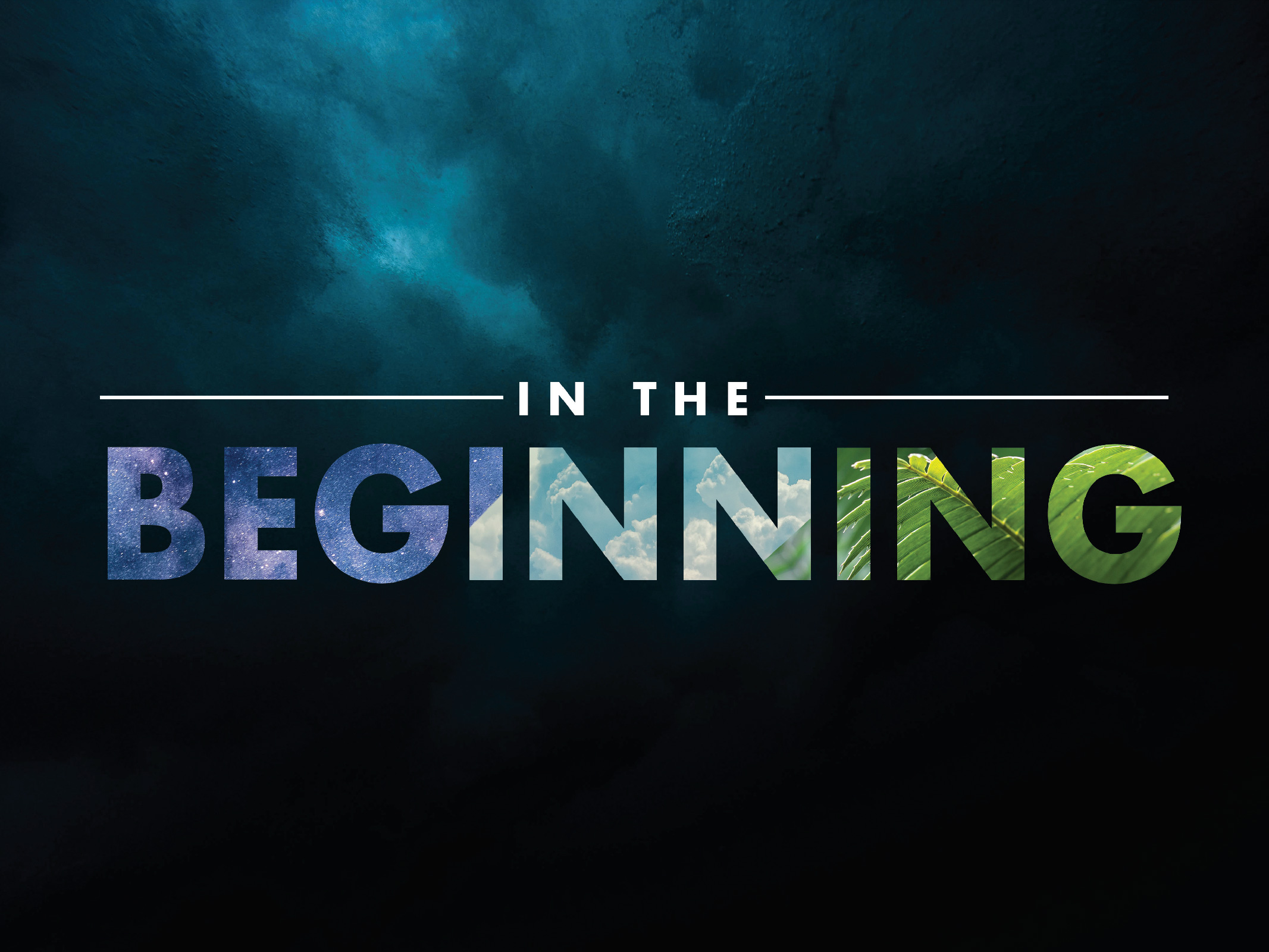 Churchofchristtucson.org
IN the Beginning:
The beginning of creation:
The first cause                                                           Gen. 1:1; Rev. 4:11
Mankind
Made in the image of God                                Gen. 1:26-27
Created not evolved                                        Matt. 19:4-6
IN the Beginning:
The beginning of Sin:
Genesis 3:1ff
The lie
The fall
The consequences
The rest of the bible will be about correcting this sin problem
IN the Beginning:
The Beginning of Hope:
Genesis 3:15
Genesis 12:1-3
Acts 3:24-26
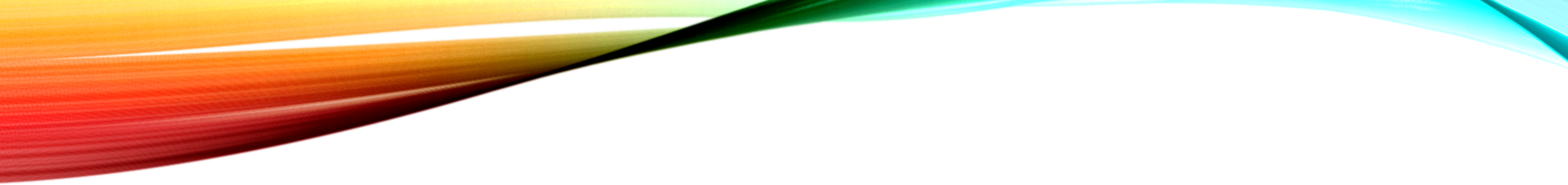 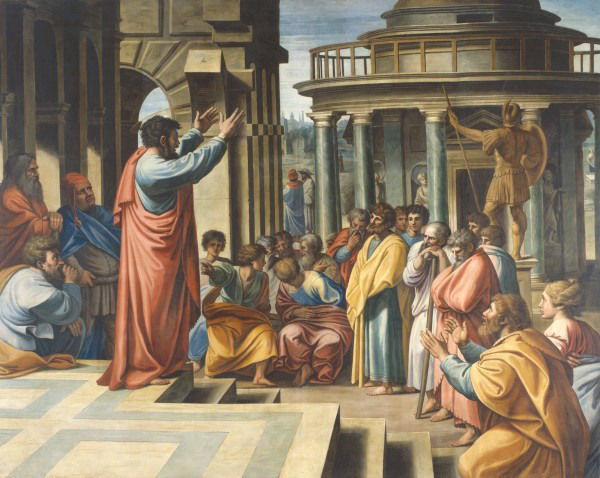 Acts 17 Applications
Begins with creation 17:24
Shows them purpose 17:27
Call to repent 17:29-31